Health News for Coming to the Yukon
Introduction to the Canadian Health System
 Sexual and General  Health for 
Yukon College International Students
BEING HEALTHY
Health is about your body, mind and emotions, not just not being sick
Good rest, nutrition, hygiene, exercise and feeling like we are doing a good job help us feel healthy
Heathy relationships are important to health and wellbeing
SEXUAL HEALTH
If you’re not used to talking about sexual health, it can be hard to hear about it or talk about it
It can be hard to ask for information or help
You might find Canadians more open in talking about sexual things than you are used to
North American Culture
You might see surprising things around town and the campus…This is to help women planning to drink alcohol to think first about whether they might be pregnant, as alcohol permanently harms a fetus. Women can quickly check.
North American Culture
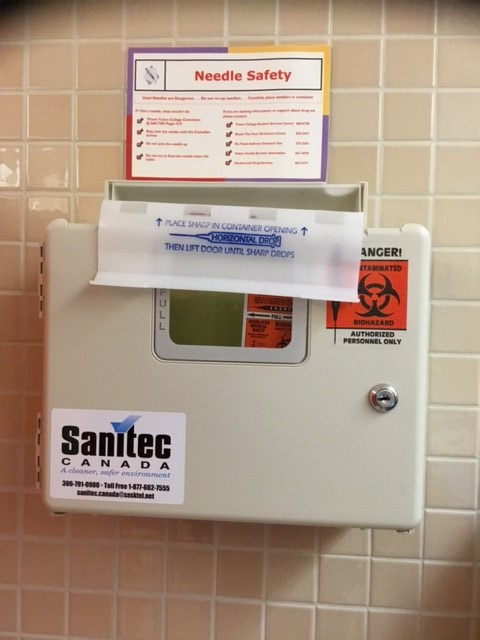 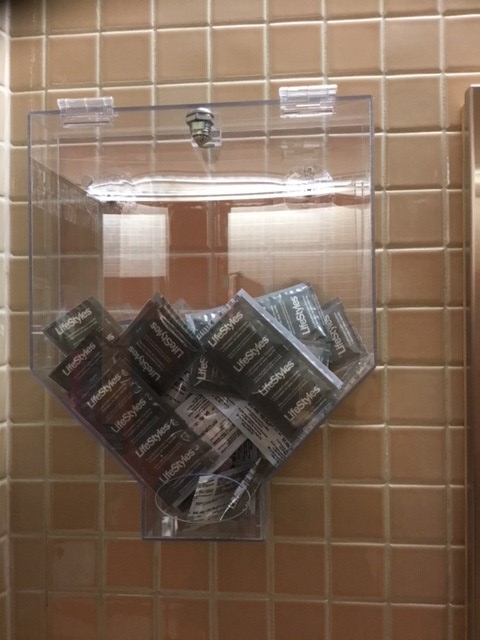 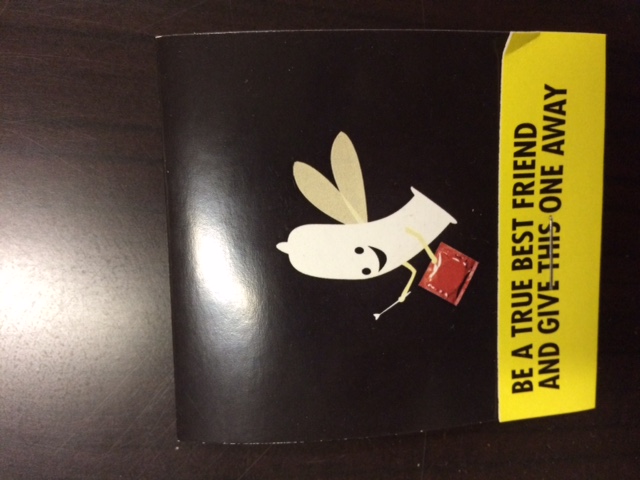 To prevent disease transmission, condoms and needle disposals are readily available.
North American Culture
There is a value of acceptance of people of different gender identities

LGBT (lesbian, gay, bisexual, transgender) rights are protected in laws and polices

At Yukon College, gender discrimination is treated the same as racial, ethnic, or faith based discrimination

We want all people to feel safe
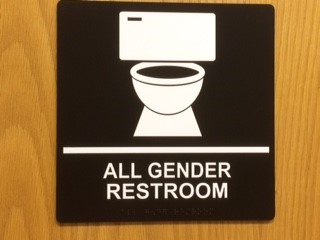 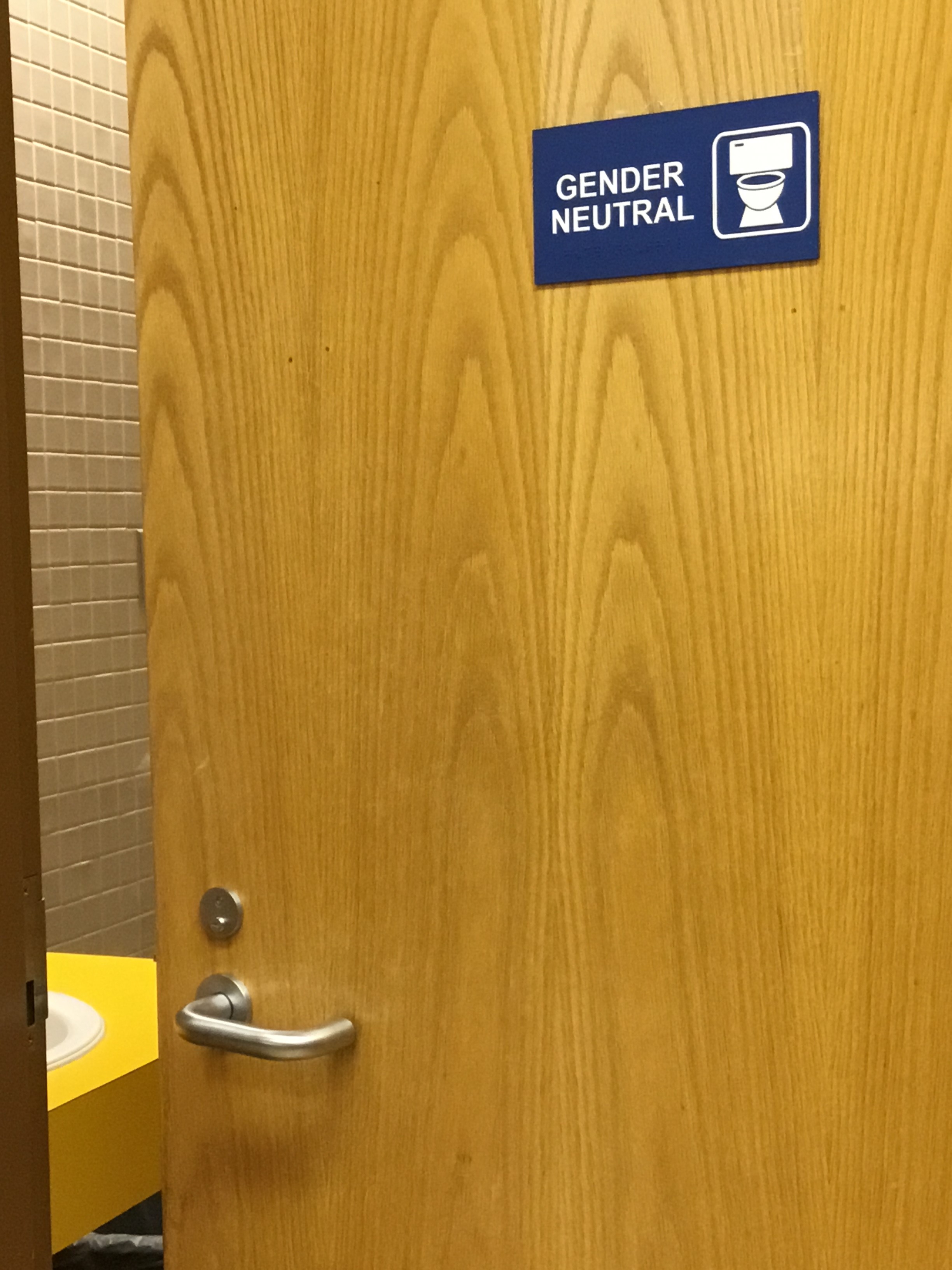 To help people of all genders and identities   feel safe in our bathrooms, many are all gender: for everyone
MAKE HEALTHY CHOICES ABOUT SEX
Think before you choose: do you feel safe? pressured?
     how well do you know the person? Have you talked
     about it with each other?                                    
Alcohol and drugs lead to poor choices
Loneliness can lead to poor choices, too
Consent: only you can decide what happens to you 
It is OK to say no
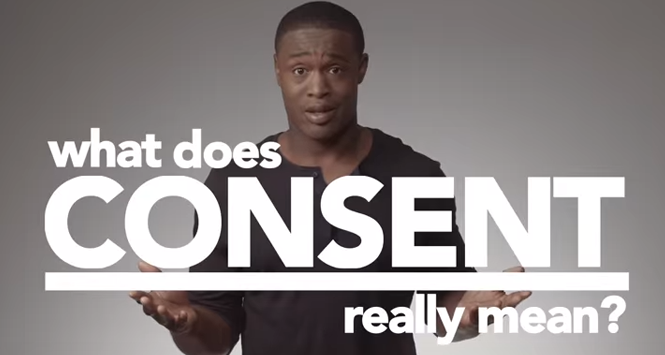 You can’t give or accept consent if you are under the influence of alcohol or drugs.
Forcing “consent” is not OK.
NO means NO
WHAT IS CONSENT?


Consent means that both people in a sexual encounter must agree to it, and either person may decide at any time that they no longer consent and want to stop the activity. Consenting to one behaviour does not obligate you to consent to any other behaviours. Consenting on one occasion also does not obligate you to consent on any other occasion. Consenting means only that at this particular time, you would like to engage in this particular sexual behaviour.
                                             
                        http://www.pamf.org/teen/abc/sex/consent.html#What%20is%20consent?
Why do we want you to understand consent
Any kind for forcing or coercion in intimate relationships is not tolerated in Canadian society
Violence - physical or sexual - in intimate relationships can have serious consequences, including legal charges
The implications of charges?

If you feel you are being coerced or abused, what can you do?
https://www.yukoncollege.yk.ca/about-us/governance/policies College policy on sexualized violence and response
HELP FOR HEALTHY CHOICES
Protect yourself and your partner
Condoms are available on campus and lots of places in town, to prevent pregnancy or disease transmission
Not sure how you feel? Talk to a counselor, health professional, a trusted friend
Know where to go for information
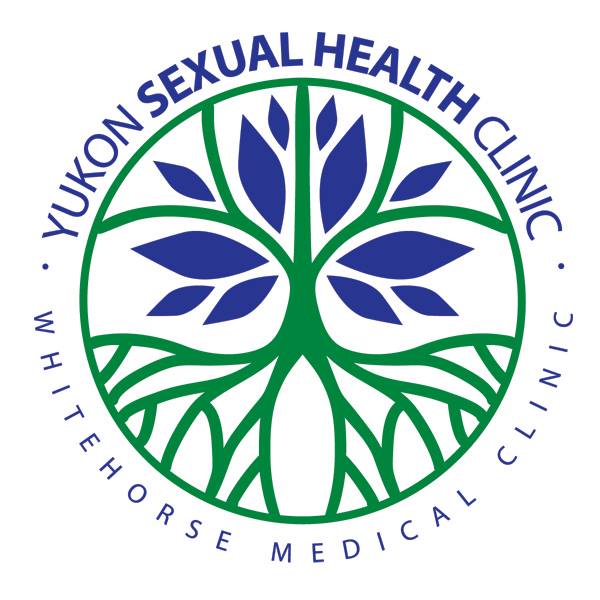 Medical Clinic 
406 Lambert St, Whitehorse
(867) 393-6635
The clinic is led by Nurse Practitioners, who can diagnose and treat many  illnesses
WHAT KIND OF THINGS CAN I GO THERE FOR?
Sexual health check-up (breast health, testicular health…)
Getting tested for STIs (sexually transmitted diseases)
Making decisions around sexual  activity
Birth control, pregnancy
Counseling and education
Sexual identity questions
A few other resources
http://www.bettertoknow.yk.ca/



Options for Sexual Health: optionsforsexualhealth.org
1-800-SEX-SENSE (1-800-739-7367) someone to talk to about anything to do with sexual health, completely anonymous
Yukon Communicable Disease Control
Monitors and manages all infectious diseases
Screening and testing for all infections diseases
Client confidentiality is always protected
Hours of Operation:Monday to FridayAppointments – 8:30am to noonDrop-in – 12:30pm to 4:00pm

Phone: 867-667-8323
Canadian Health Care
Health care in Canada is delivered by many different health practitioners

Doctors work in teams in clinics with support staff, who are often not health professionals (so might not be the people to ask health questions)

Family doctors also look after their patients in hospital, along with the hospital care team
How do you find a doctor?
Looking for a doctor? 

You can call 393-6988 for a list of doctors who are accepting patients

Talk with Yoshie or Jonathon for guidance, and remember the clinics that are for everyone
Health Care Team
Registered nurses work in many areas, and provide most of the care in smaller communities outside of Whitehorse
Questions about medications? Pharmacists are the best resource
There are many other professionals to meet patients’ needs:
    physiotherapists, dieticians, social workers etc.
Mental Health
You are meeting Yukon College’s counselor this week; free counseling through the college is your first and best contact for many things that can cause mental health challenges for students

There are community mental heath and hospital based teams for care when needed.
Whitehorse General Hospital
If you need to go to the hospital, you will first talk to admissions staff, then be sent to the Emergency Department for “triage” by a registered nurse

Triage is the process of assigning urgency to each patient who comes to emergency

The most urgent, or acutely ill, patients receive care first

Less urgent needs can take longer, and patients can wait some time in busy periods
Whitehorse General Hospital
Your insurance will be checked to arrange payment for hospital car
Ambulance costs are also covered by the patient/insurance for anyone not a Yukon resident
How much do you think a day in intensive  care would cost?
$5894/day!!
So... it's really important to work with Yoshie for your insurance coverage
If you need to go to the hospital by ambulance, you will go straight to the emergency department, payment will be sorted out later
Questions?
What else can I tell you about to set you up for the best of health during your time at Yukon College?